En CUALQUIER Situación       que se encuentre,
Siga CONFIANDO
En El Señor
Salmos 40
Hay algunos ejemplos bíblicos de personas que enfrentaron situaciones difíciles pero nunca perdieron su confianza en Dios.
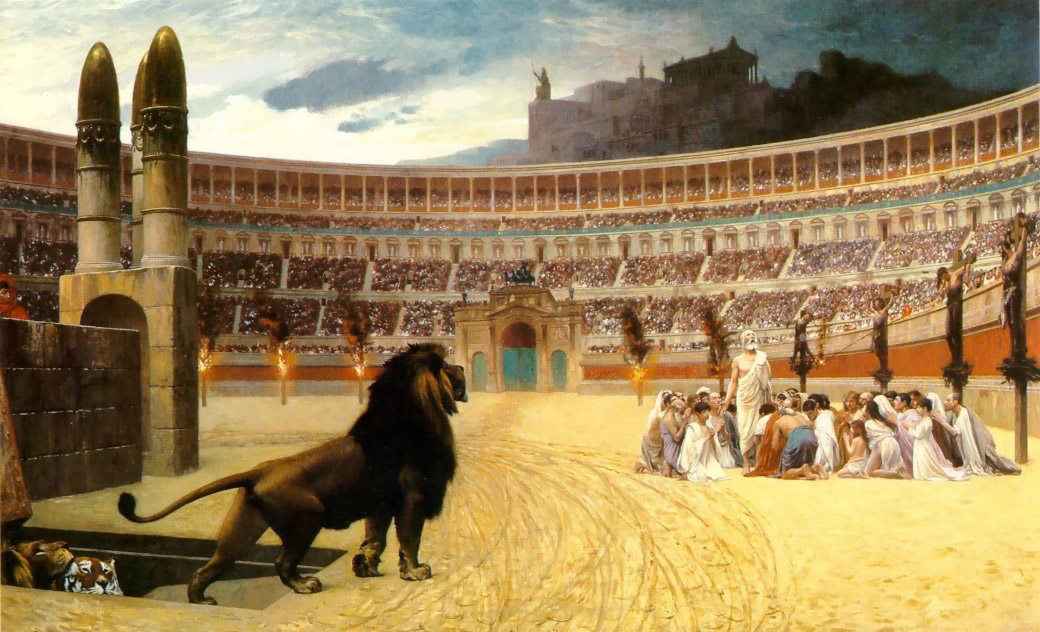 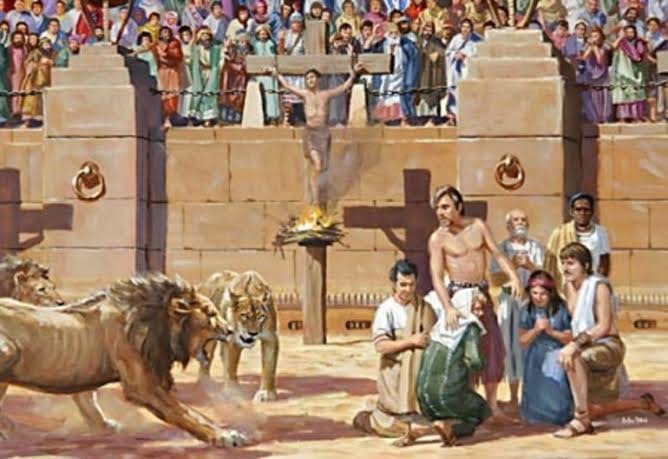 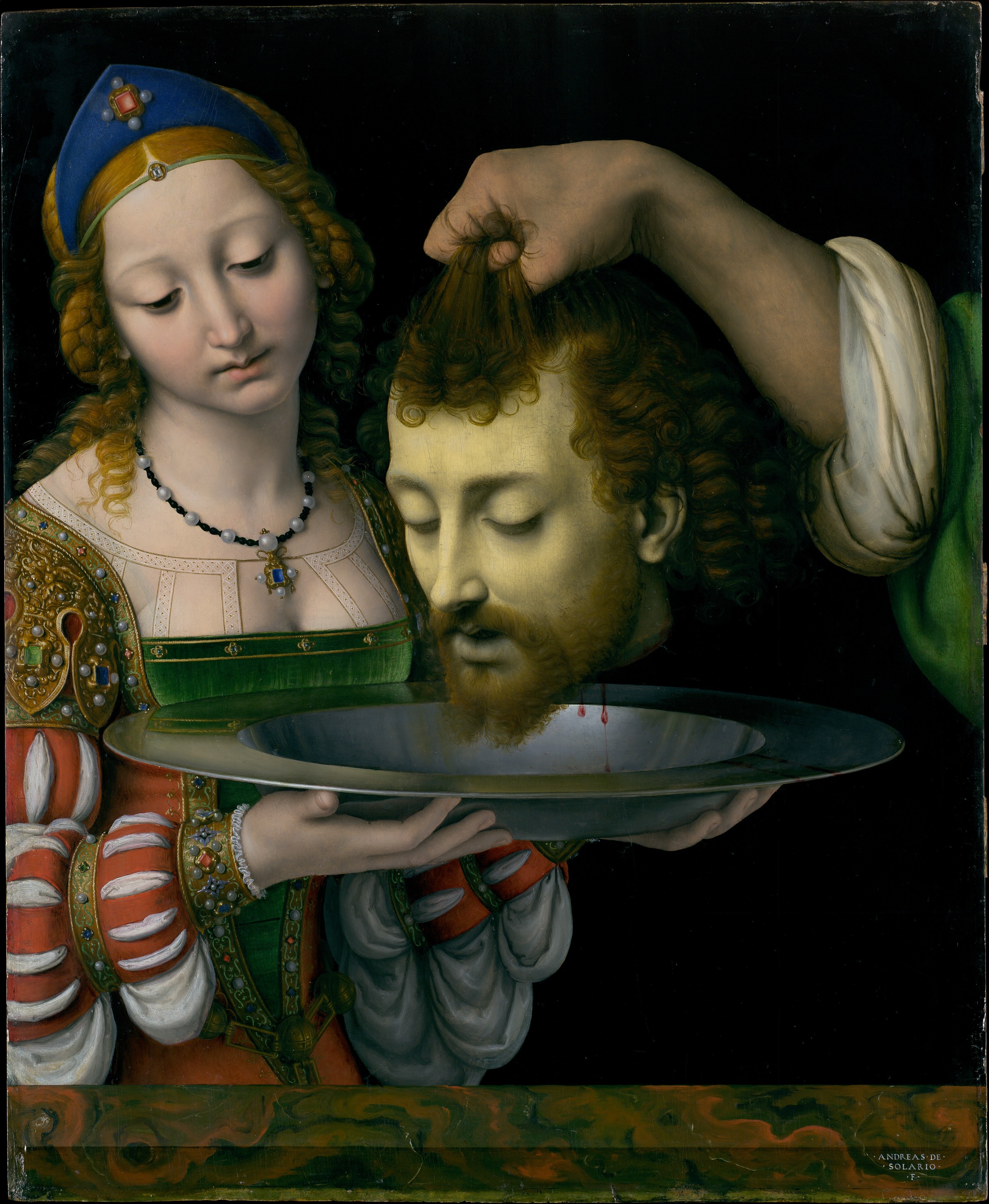 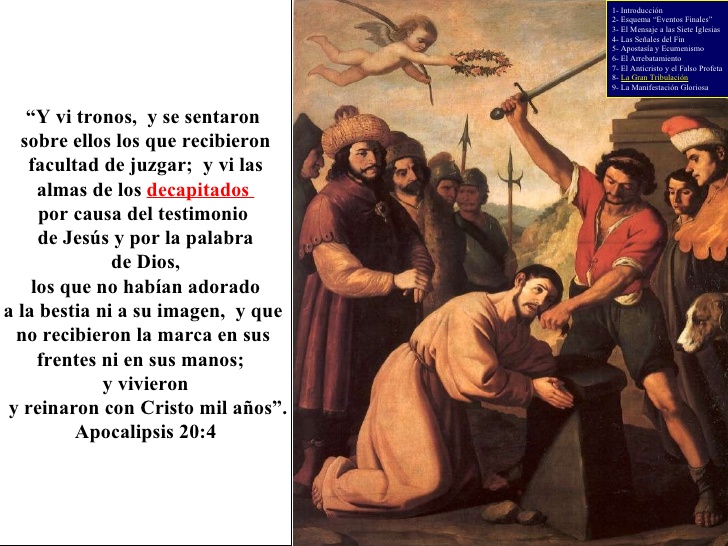 Mat 14:
Su Temor a Dios era verdadero
¡No tenemos necesidad de responderte sobre este asunto!
Miren chicos; les voy a dar otra oportunidad. Si persisten en su postura, los echare en el horno ardiendo. ¿que dicen?
Daniel 3:15
HUMMM ¿Es verdad lo que oigo de  Uds.? Ver14
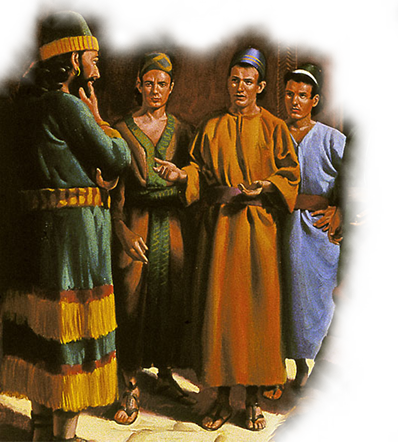 Los 3 Jóvenes temían a Dios Y NO al Rey (Mat 10:28)
Ellos habían entendido EXACTAMENTE los mandamientos de Dios!!
Ellos se habían propuesto en su corazón a ser fieles (Hch 4:17-20; 5:28-32).
[Speaker Notes: Mat 10:28  Y no temáis a los que matan el cuerpo, mas el alma no pueden matar; temed más bien a Aquél que puede destruir el alma y el cuerpo en el infierno. 
SE HABÍAN PROPUESTO EN SU CORAZÓN 
Act 4:17  Sin embargo para que no se divulgue más por el pueblo, amenacémosles, para que no hablen de aquí en adelante a hombre alguno en este nombre. 
Act 4:18  Y llamándolos, les intimaron que en ninguna manera hablasen ni enseñasen en el nombre de Jesús. 
Act 4:19  Mas Pedro y Juan, respondiendo, les dijeron: Juzgad si es justo delante de Dios obedecer a vosotros antes que a Dios: 
Act 4:20  Porque no podemos dejar de decir lo que hemos visto y oído.
ENTENDIDO EXACTAMENTE]
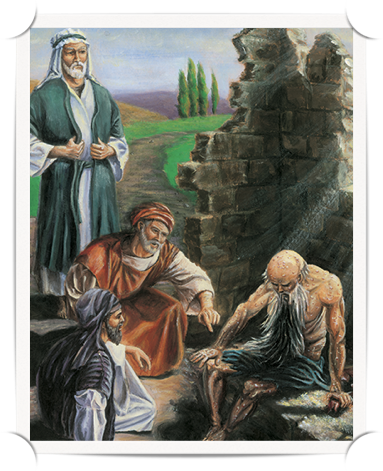 ¿Que Podemos Decir de
David?
Jehová, apresúrate a socorrerme  13
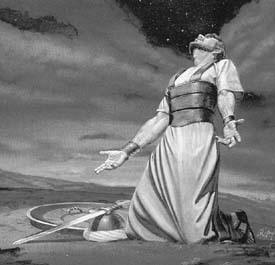 David se encontró en una situación de desesperación y en medio de un lodo CENAGOSO
Salmos 40:1-14
El Señor salva aquellos que confían en El – 1-3
Esperando Pacientemente
Dios se preocupa -               (1 Ped. 5:7; Mat 6:14-33
Dios oye – (Jn 9:31)
Dios salva – (Stg 5:13-18)
Dios estabiliza  Prov 4:19-27
[Speaker Notes: DAVID NOS ACONSEJA A QUE DEBEMOS DE ESPERAR, Y ESPERAR PACIENTEMENTE. 
Psa 40:1 ninguno como David nos exhorta a esperar pacientemente en Dios. Aún en los momentos más difíciles.      (Psa 27:14; Psa 37:7; Psa 62:1, Psa 62:5; Psa 69:3, etc.).               EL SE INCLINÓ A MI
El escucho mi clamor; y me socorrió contesto mi petición.

EN LODO CENAGOSO
la aplicación aquí es que David se encontraba en "perseguido,destrucción y miseria". (comp. Psa 69:2, Psa 69:14). 

              
DIOS SE PREOCUPA
1Pe 5:7    SALMOS 55:22 Pedro tomo este pasaje del salmos.  echando toda vuestra ansiedad sobre Él, porque Él tiene cuidado de vosotros.

Matthew 6:25-30   (RVG)

25  Por tanto os digo: No os afanéis por vuestra vida, qué habéis de comer, o qué habéis de beber; ni por vuestro cuerpo, qué habéis de vestir. ¿No es la vida más que el alimento, y el cuerpo más que el vestido?
26  Mirad las aves del cielo, que no siembran, ni siegan, ni recogen en graneros; y vuestro Padre celestial las alimenta. ¿No sois vosotros mucho mejores que ellas?
27  ¿Y quién de vosotros podrá, por mucho que se afane, añadir a su estatura un codo?
28  Y por el vestido, ¿por qué os afanáis? Considerad los lirios del campo, cómo crecen; no trabajan ni hilan;
29  pero os digo, que ni aun Salomón con toda su gloria se vistió como uno de ellos.
30  Y si a la hierba del campo que hoy es, y mañana es echada en el horno, Dios la viste así, ¿no hará mucho más por vosotros, hombres de poca fe?
DIOS NOS OYE
Joh 9:31    Y sabemos que Dios no oye a los pecadores; pero si alguno es temeroso de Dios y hace su voluntad, a éste oye.
DIOS SALVA
Aquí el punto es que Dios siempre esta dispuesto a escuchar y salvar al que acude a El.
DIOS ESTABILIZA]
El Señor salva aquel que confía en El – 4-5
“Bienaventurado el que confía en el Señor”
El desecha al orgulloso (Salmos. 15:4; Pr 8:13)
Las obras de Dios, – (Mat 5:3-12; Ef 1:3-11)
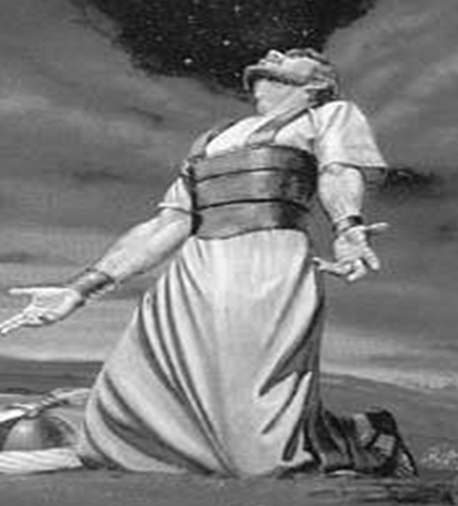 [Speaker Notes: BIENAVENTURADO EL QUE CONFÍA EN DIOS.                          Psa 34:8. Compare Psa 27:1.]
Aquellos que confían y obedecen – 6-8
“Yo me deleito en tu voluntad oh mi Dios”
Un Salmo profético aplicado a Jesús –  (Heb 10:5-12)
Sacrificios no agradaban a Dios – (1 Sam 15:22)
El sacrificio de Jesús  agrado al Padre – (Jn 4:34; 17:4)
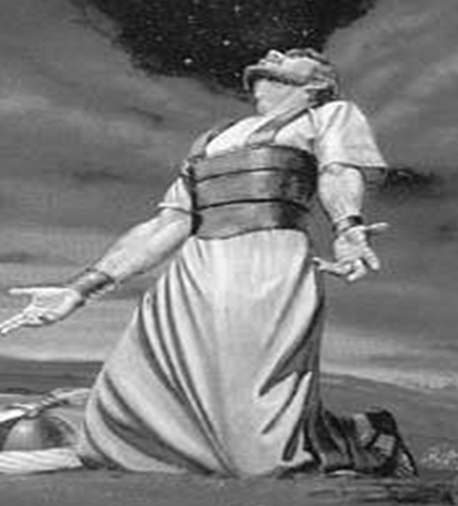 [Speaker Notes: SACRIFICIOS NO AGRADAN A DIOS
1Sa 15:22    Y Samuel dijo: ¿Tiene Jehová tanto contentamiento con los holocaustos y víctimas, como en obedecer a las palabras de Jehová? Ciertamente el obedecer es mejor que los sacrificios; y el prestar atención que la grosura de los carneros:
EL SACRIFICIO DE JESÚS 
Joh 17:4    Yo te he glorificado en la tierra; he acabado la obra que me diste que hiciese.]
Aquellos que confían, lo proclamaran – 9,10
9 He anunciado justicia en grande congregación;  He aquí, no refrené mis labios, Jehová, tú lo sabes. 
10  No encubrí tu justicia dentro de mi corazón;  He publicado tu fidelidad y tu salvación;  No oculté tu misericordia y tu verdad en grande asamblea.
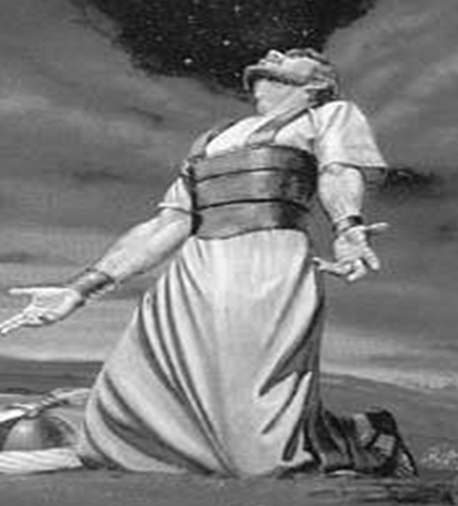 Necesitamos implorar Misericordia– 11,12
“No retengas de mí tus misericordias”
1 Ped 1:22-24)
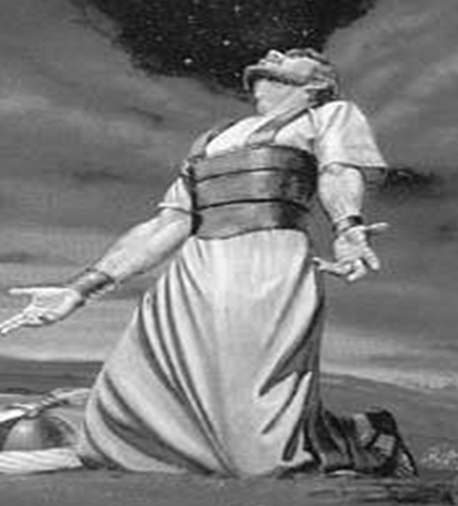 [Speaker Notes: Romans 8:32   
32  El que no escatimó ni a su propio Hijo, sino que lo entregó por todos nosotros, ¿cómo no nos dará también con Él todas las cosas?]
En Cualquier Situación, Confié en El Señor
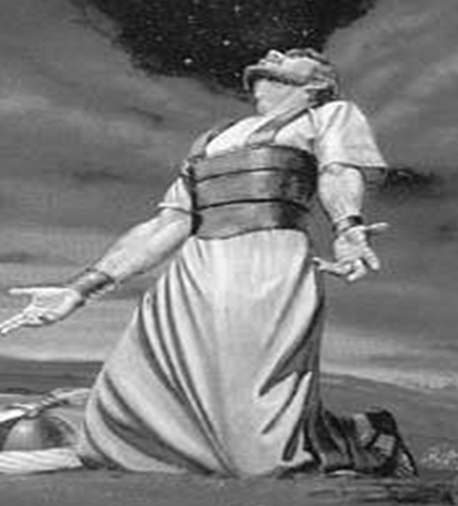 “Tu misericordia y tu verdad me guarden siempre”
Solo aquellos que lo hacen, serán rescatados – 13-15
Nunca pierda su Confianza en El Señor
Mi ayuda y mi libertador eres tú– 16-17
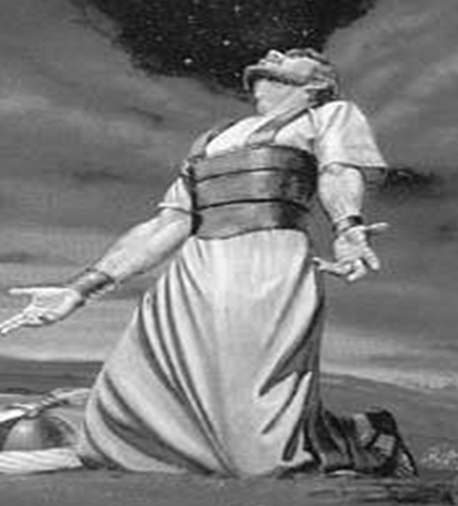 Salmos 40:16-17   Gócense y alégrense en ti todos los que te buscan,  Y digan siempre  los que aman tu salvación:  Jehová sea enaltecido.  Aunque afligido yo y necesitado,  Jehová pensará en mí. 
 Mi ayuda y mi libertador eres tú; 
 Dios mío, no te tardes. 

( Prov 2:1-9; Mat 6:33)
Aquellos que confían, lo proclamaran – 9,10
Hoy día tenemos el mismo deber de proclamar 
la palabra de Dios
Como Pedro y Juan – Hch 4:19
Como los perseguidos  Hch 8:4)
Como los Tesalonicenses1 Tes 1:8)
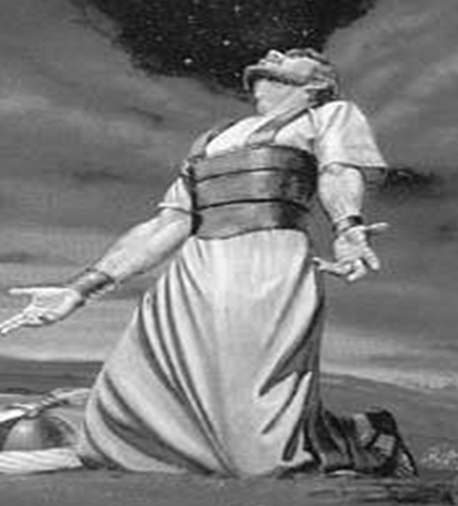 [Speaker Notes: Pedro y Juan 
Hch 4:18    Y llamándolos, les intimaron que en ninguna manera hablasen ni enseñasen en el nombre de Jesús.Act 4:19    Mas Pedro y Juan, respondiendo, les dijeron: Juzgad si es justo delante de Dios obedecer a vosotros antes que a Dios: Hch 4:20    Porque no podemos dejar de decir lo que hemos visto y oído.

Hch 8:4    Pero los que fueron esparcidos, iban por todas partes predicando la palabra.

1Tes 1:8    Porque partiendo de vosotros ha resonado la palabra del Señor; no sólo en Macedonia y Acaya, sino que también en todo lugar vuestra fe en Dios se ha extendido, de modo que nosotros no tenemos necesidad de hablar nada;]
Las Milpas
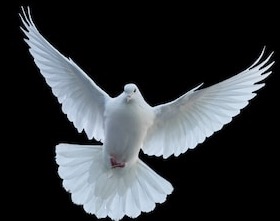 Le Hace una Cordial invitación a sintonizarnos el Próximo
 4/8/2020  7:00 PM. Tendremos una exposición de la palabra De Dios  Por medio de Zoom.